«Сложности или возможности?
Как привлечь учащихся в систему дополнительного образования».
Мониторинг запросов обучающихся;
Активная реклама программы;
Работа с родителями;
Консультирование и оказание помощи.
Как удержать интерес и сохранить количество учащихся в группе на протяжении учебного года?
Первое занятие всегда необычное;
«Изюминка» каждого занятия;
Атмосфера доброжелательности;
Ситуация успеха
Не развлекать, а увлекать;
Использование современных технологий
Самостоятельность и право выбора;
Обратная связь
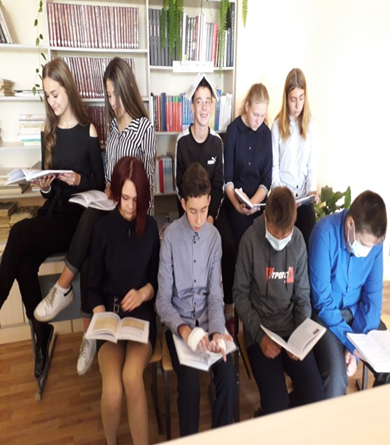 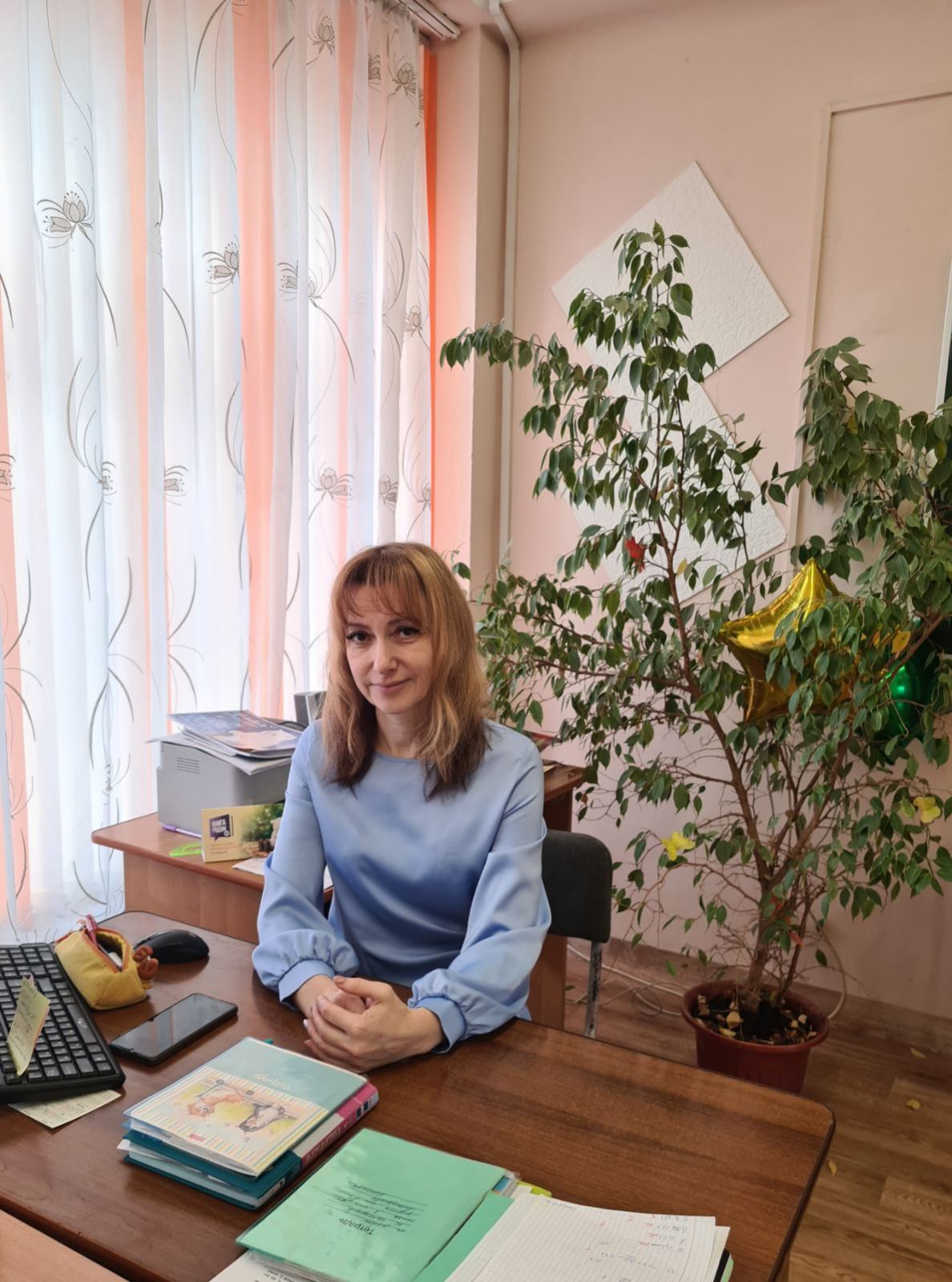 Спасибо за внимание!